etude de cas ofe
Thibault Coudert
Kevin Loiseau
Andrea Machizaud
Tom Prayer
Question 1 : Quantités vendues
Pour calculer le nombre de produits vendus qui a 70% d’être atteint, on procède pour les deux premières années par interpolation. Ainsi, on regarde dans quelle fourchette se trouve la valeur recherchée ( entre 75 et 40 pour 2010) et on utilise le théorème de Thalès :
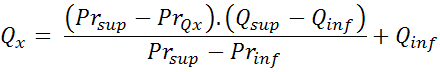 Pour l’année 2010 on obtient le graphe suivant :











On applique alors la formule précédente :
PRsup
Qinf
Qsup
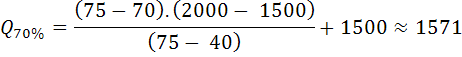 Pour l’année 2011 on obtient le graphe suivant :











On applique alors la formule précédente :
PRsup
PRinf
Qinf
Qsup
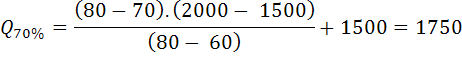 Pour l’année 2012 on va utiliser la méthode de Monte-Carlo .
	Pour ce faire, nous allons répéter dix fois la simulation suivante :
On génère une série de 1000 nombres compris entre 0 et 100.
Pour chaque nombre obtenu, on calcule la quantité équivalente de produits vendus. On utilise pour ceci la même méthode de calcul que dans les points précédents (Interpolation). 

Formule Excel
=(SI(B3<=50;1000+B3*10;SI(B3<=80;1500+(B3-50)*17;SI(B3<=100;2000+(B3-80)*25))))

Ensuite, on regarde la proportion du tirage qui est supérieur à la quantité choisie Q₀.

Formule Excel
=NB.SI($C$3:$C$1002;">= Q₀ ")/1000
On obtient alors le tableau suivant :
On obtient pour 2012 le graphe suivant :













On applique alors la formule de Thalès utilisée précédemment :
PRsup
PRinf
Qinf
Qsup
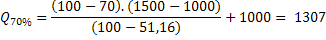 Question 2 : Pay-Back
Formule Excel : =SI(ET(G4<0;G5>=0);-G4*B4/(-G4+G5);"X")
Formule Excel : 
=SI(ESTNUM(H5);H5+DATE(A5;1;1);"")
La date du Pay-back est le mercredi 13 juillet 2011.
Question 3 : Coût matières premières
Question 4 : Coût de la main d’œuvre
Calcul du coût annuel d’un employé : 


Calcul du nombre d’heure annuel d’un employé :


Calcul du taux horaire d’un employé :



Calcul du coût de main d’œuvre d’un produit :
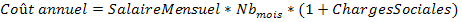 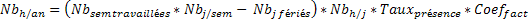 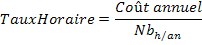 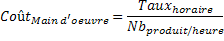 Question 5 :
Les charges indirectes représentent donc 21,30€ par produit, soit 26,63% de son coût de production. 

Ces 21,30€ correspondent aux différents frais engendrés par la production tels que les charges de service (locaux, matériel, maintenance …) et les charges de structures ( direction générale, service commercial … ).
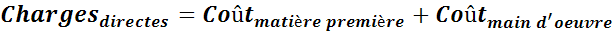 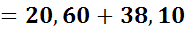 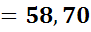 Question 6 : Effectif de production
D’après la question 4), nous avons vu qu’un employé produisait un travail effectif de 992,25 h/an. Un produit demandant 7/6 d’heures, un ouvrier produit par an 850,5 unités.

D’après la question 1), nous savons qu’au moins  1000 unités seront vendues en 2011. Cela implique le travail de 1,18 ouvriers (1000/850,5). Il faudrait donc embaucher 2 employés.

Intéressons nous maintenant au nombre de produits vendus qui a 70% de chance d’être atteint. D’après la question 1), en 2011, cela représente 1750 ventes. Cela implique le travail de 2,06 ouvriers (1750/850,5). Il faudrait alors embaucher 3 employés.
Question 7 : Nouveau produit
Nous avons vu qu’il faudrait 3 employés en 2011 (on s’intéresse au cas où on atteint le nombre de ventes calculé en 1). Si l’on considère qu’ils travaillent à temps complet et qu’ils continuent à travailler à temps complet, on aura donc 2977,5 heures de travail effectives à notre disposition.
En 2012, nous avons calculé que nous produirions  1307 objets, ce qui demande 1524,8 heures de travail.
Ceci nous laisse donc 1452,7 heures à notre disposition. Etant donné que chaque nouvel objet nécessite 50 min de travail, nous pourrions théoriquement en produire 1743 objets (1452,7*6/5). Pour maintenir l’effectif constant, nous pourrions produire jusqu’à 1743 produits.

	Remarque : si nous voulons maintenir le nombre d’heures de travail constant sur les deux années, il faudrait en produire :
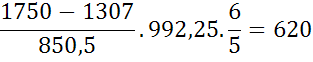